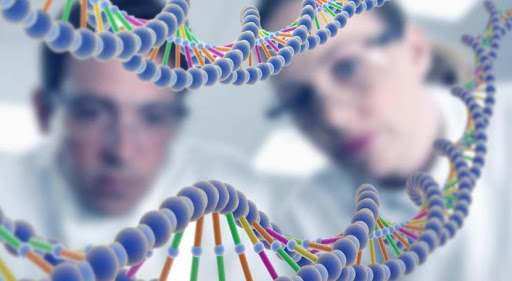 Багатопрофільний ліцей для обдарованих дітей
Особливості процесів регенерації організму людини
10 клас
Учитель біології
Сергій НИКОЛАЙЧУК
Учитель біології
Сергій НИКОЛАЙЧУК
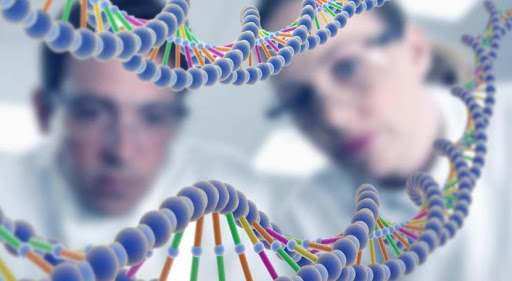 Узнаємо!!!

Які органи здатні відновлювати втрачені частини тіла?
Який процес покладено в основу вегетативного розмноження у тварин і рослин?
Які тварини здатні відновлювати втрачені частини тіла?
Учитель біології
Сергій НИКОЛАЙЧУК
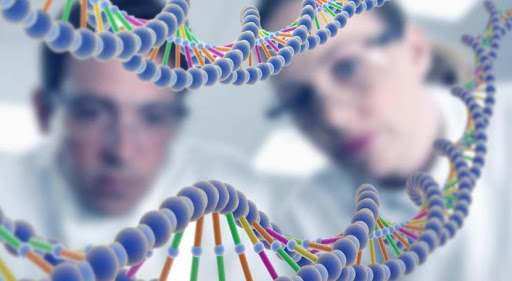 Регенерація
 — це здатність живих організмів відновлювати свої пошкоджені або втрачені структури.
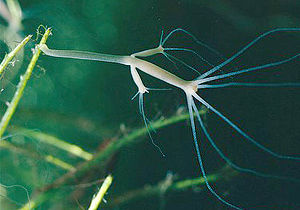 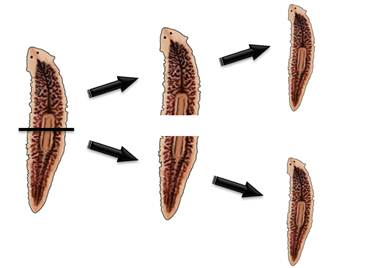 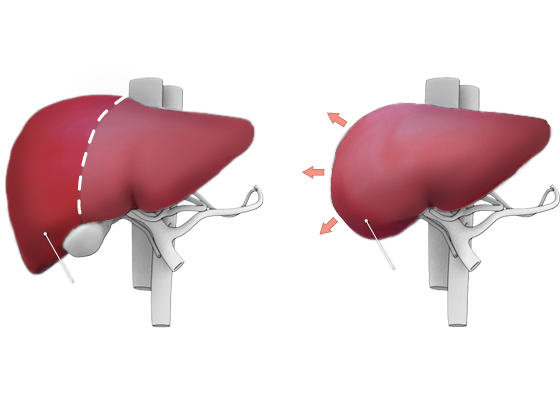 Учитель біології
Сергій НИКОЛАЙЧУК
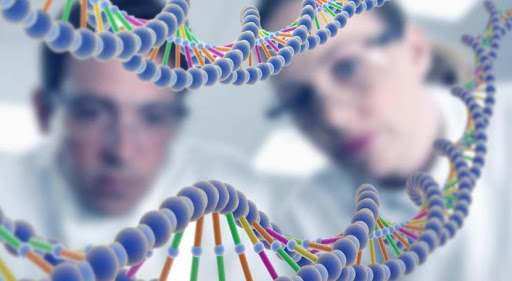 Форми регенерації
Внутрішньоклітинна
Клітинна
Учитель біології
Сергій НИКОЛАЙЧУК
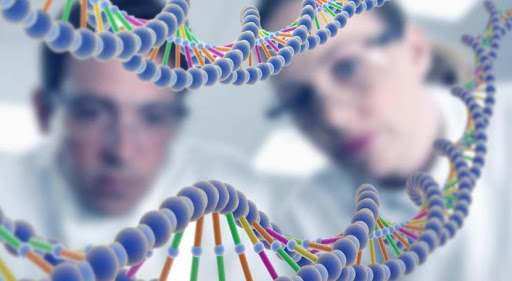 Внутрішньоклітинна регенерація
молекулярна, внутрішньоорганоїдна та органоїдна регенерації.
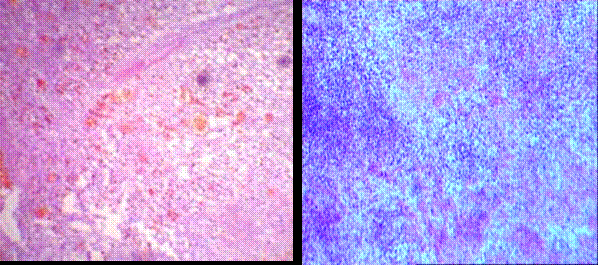 Учитель біології
Сергій НИКОЛАЙЧУК
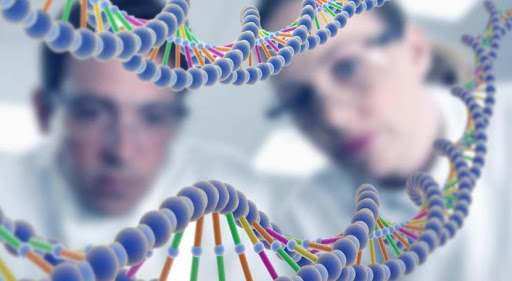 Клітинна регенерація
в основі має прямий та непрямий поділ клітин.
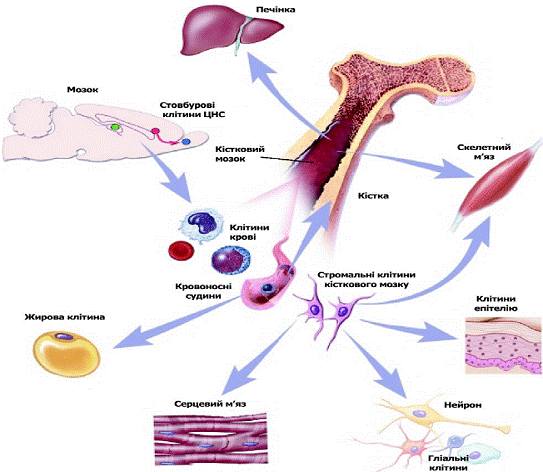 Учитель біології
Сергій НИКОЛАЙЧУК
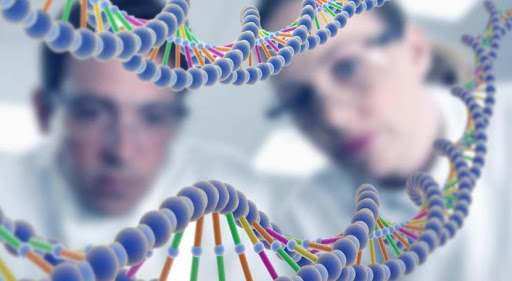 Фізіологічна регенерація
Відбувається протягом усього життя організму і характеризуєтьсяоновленням клітин слизових, серозних оболонок, внутрішніх органів, різних тканин, залежно від зміни умов їх існування в процесі виконання тих або інших функцій.
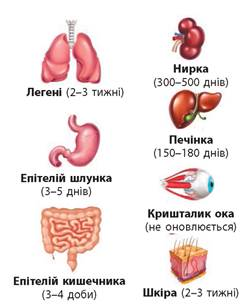 Учитель біології
Сергій НИКОЛАЙЧУК
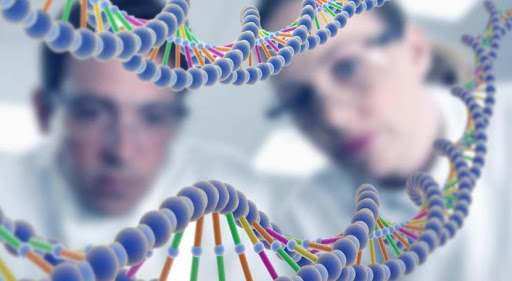 Репаративна регенерація
Буває у двох формах. У першому випадку некроз, що є наслідком патологічного процесу, поступово заміщується тканиною, ідентичною тій, що загинула, і місце пошкодження зникає безслідно.
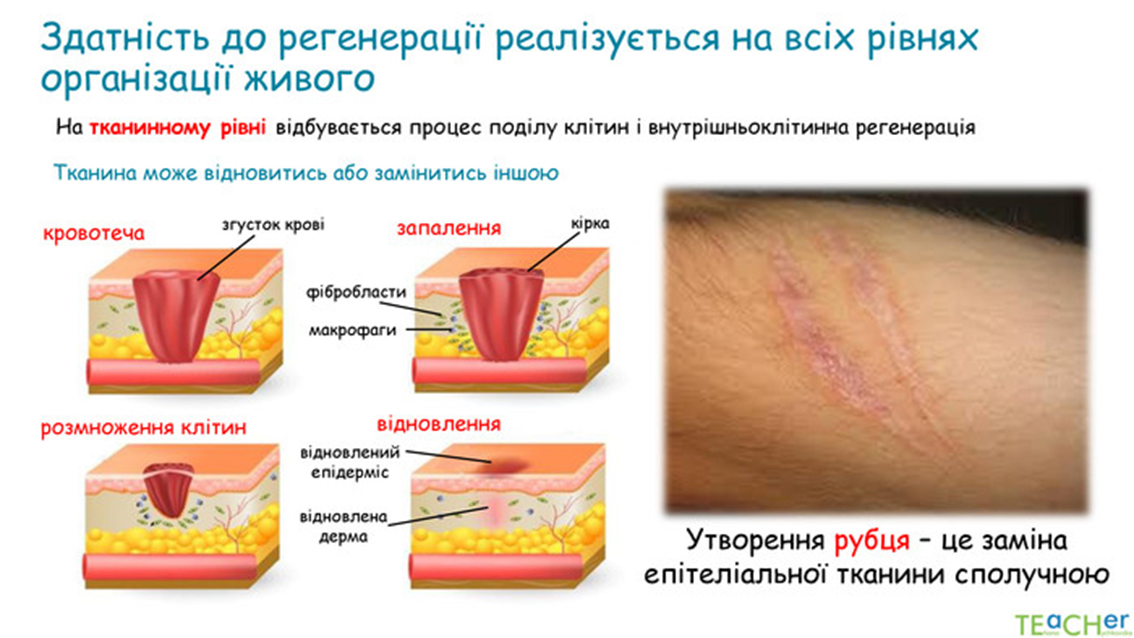 Учитель біології
Сергій НИКОЛАЙЧУК
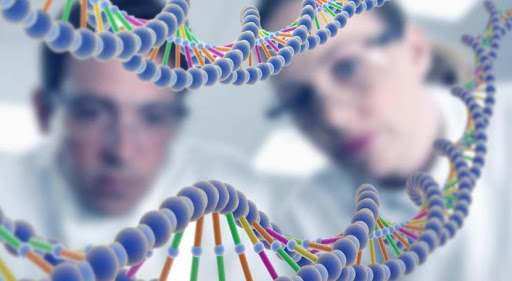 Отже,регенерація — процес відновлення організмом втрачених або пошкоджених структур.
Здатність відновлювати цілісність організму є фундаментальною властивістю живих істот. Регенерація зустрічається у всіх розгалуженнях філогенетичного дерева — від найпростіших до вищих ссавців і протягом всього онтогенезу — від раннього ембріона на стадії дроблення до найстаріших представників в популяції.
Учитель біології
Сергій НИКОЛАЙЧУК